Hljóðskrár
Sound recorder
Opna Start hnapp – skrifa sound recorder.Hægri draga hann á vinnustikuna – smella á Start recording. Vista.
Hægt að draga hljóðskrár beint inn í Word og Power Point.
Excel: Velja Insert ObjectCreate from File. Finna hljóðskrána.
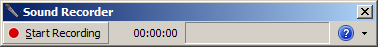 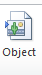 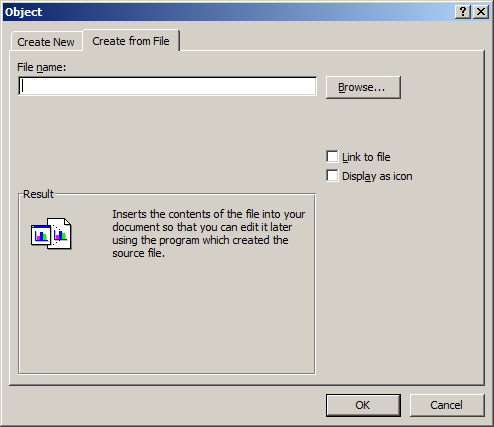 Þorbjörg Garðarsdóttir
2
Educreations
Smáforrit fyrir Ipad og snjallsíma.
Upptaka – hljóð- og vídeóskrár.
Ingigerður setur inn á Facebook. 
og inn á Educreations http://www.educreations.com/lesson/view/thattun-1/4843744/ 
Vistast á Netinu
http://www.educreations.com/
Þorbjörg Garðarsdóttir
3
Myndskeið á Moodle
Ívar - vélstjórn http://moodle.fss.is/mod/emission/view.php?id=10483 
Obba – utn – færf936http://moodle.fss.is/mod/emission/view.php?id=12366
Þorbjörg Garðarsdóttir
4
Hjálpartæki
Hjálparsíða hjá FS
http://www.fss.is/namid/dyslexia/hjalp/ 

Íslenskur talgervill
http://www.blind.is/verkefni/talgervlaverkefnid/

www.obbagae.weebly.com
Þorbjörg Garðarsdóttir
5